Test sur les tables de multiplication
Attention : vous avez droit à 
8 secondes par calcul
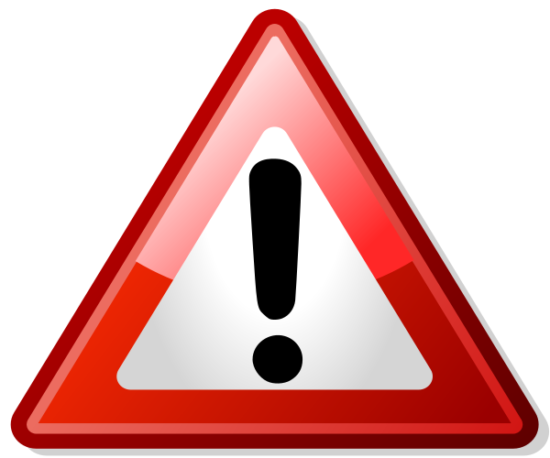 Calcul 1
Calcul 2
Calcul 3
Calcul 4
Calcul 5
Calcul 6
Calcul 7
Calcul 8
Calcul 9
Calcul 10
Calcul 11
Calcul 12
Calcul 13
Calcul 14
Calcul 15
LE TEST EST TERMINE